Артикль
The Article
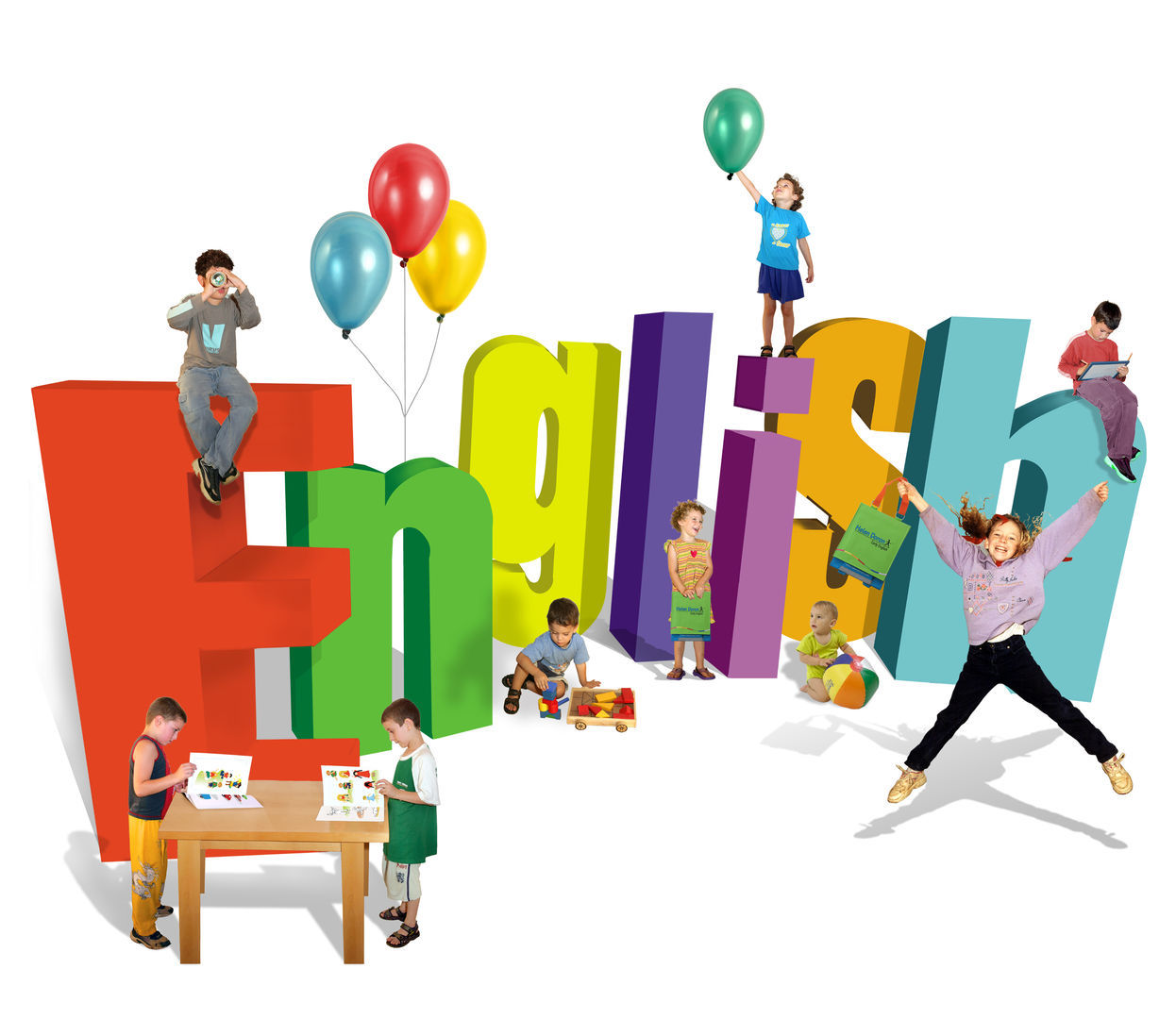 Лебедева С.П., 
учитель английского языка 
МОУ ООШ №15 им. Н.И. Дементьева
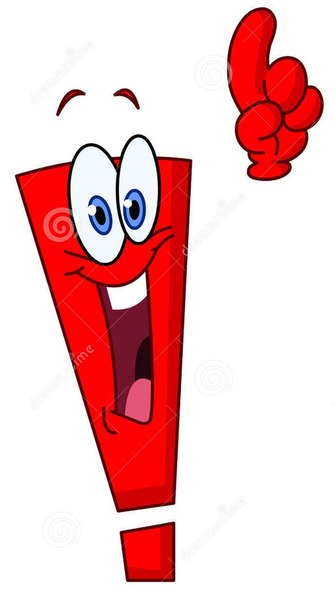 Артикль – это служебное слово, являющееся одним из основных формальных признаков существительного.
Он не имеет самостоятельного/отдельного значения и не переводится на русский язык. 
В английском языке есть два артикля – неопределенный и определенный. В русском языке артиклей нет.
Неопределенный артикль
Неопределенный артикль имеет две формы: a и an
Форма a употребляется перед словами, которые начинаются с согласного звука: a man
Форма an употребляется перед словами, которые начинаются с гласного звука: an answer
Определенный артикль
Определенный артикль имеет одну графическую форму the, которая произносится [ð ə] перед словами, которые начинаются с согласного звука - the book, и [ði] перед словами, которые начинаются с гласного звука - the author
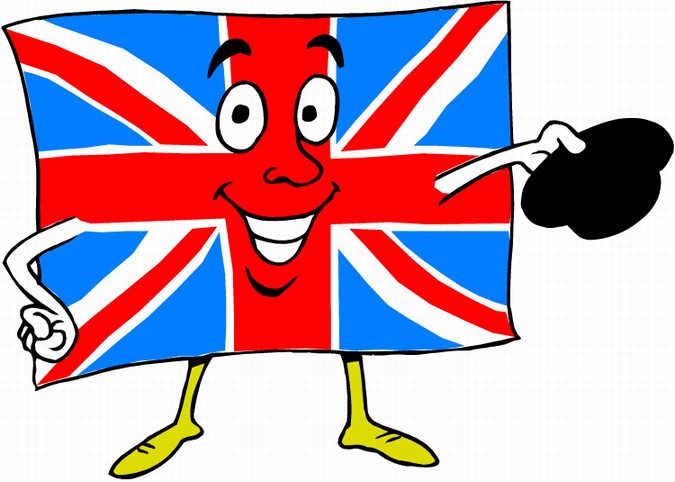 Употребление неопределенного артикля
Неопределенный артикль a (an) употребляется перед исчисляемыми существительными (которые можно сосчитать) в единственном числе.
1  Впервые упомянутый. Когда лицо, предмет или понятие появляются в контексте впервые. Они еще пока неизвестны собеседнику или читателю.
A boy came into the room.
2. В классифицирующем значении. Наличие неопределенного артикля показывает, что данный предмет (лицо, животное) является представителем именно этого класса предметов (лиц, животных).
He is a student.
3. В обобщающем значении. Существительное с неопределенным артиклем в этом значении обозначает любой, всякий, каждый предмет (лицо, животное) из этого класса предметов (лиц, животных). Подразумевается, что упоминаемое качество (свойство и пр.) типично и характерно для любого представителя этого класса.
A cow gives milk
4. В числовом значении. В некоторых случаях неопределенный артикль сохраняет свое первоначальное значение – один.
Give me a pen, please!
5. В восклицательных предложениях. Перед исчисляемым существительным в единственном числе, стоящим после слова what какой, что за:
What a lovely day!
Употребление определенного артикля
Определенный артикль the употребляется как с исчисляемыми существительными в единственном и множественном числе, так и с неисчисляемыми существительными.
1. Повторно упомянутый, когда из предыдущего текста ясно, о чем речь:
A boy came into the room. The boy was sad.
2. Ясный по ситуации, когда понятно, что/кто именно имеется в виду: Open the window, please!
3. Имеющий индивидуализирующее (ограничительное) определение, то есть определение, выделяющее это лицо или предмет из ряда им подобных: 
He is the best pupil in our class
4  Единственный в своем роде или в определенной ситуации:
перед существительными, обозначающими предметы и понятия, единственные в своем роде, например: the sun солнце, the moon луна;
перед существительными – названиями предметов, единственных в определенной ситуации: It was a new house. The roof was red, the door was brown.
5  В обобщающем значении:
перед существительными в единственном числе для обозначения всего класса подобных лиц (предметов): The rose is a beautiful flower;
Перед существительными, обозначающими социальные группы или классы людей: the aristocracy аристократия;
Перед прилагательными и причастиями, превратившимися в существительные, со значением множественного числа: the poor бедные
Отсутствие артикля (нулевой артикль)
Артикль не используется :
если есть другие определители (местоимения, существительные в притяжательном падеже): My dress is beautiful;
если существительное стоит в форме множественного числа (в ед.ч перед ним стоял бы неопределенный артикль): I saw pens on the table (I saw a pen on the table);
если существительное, обозначает название вещества: I usually drink milk;
c неисчисляемыми абстрактными существительными: Life is beautiful; 
Перед существительным в функции обращения: Good morning, teacher!